14th International GEMS workshop, Jeju
Sep 6−8, 2023
A blended GEMS+TROPOMI product for tropospheric NO2 using machine learning to correct retrieval errors
Yujin Oak1, Daniel Jacob1, Nicholas Balasus1, Laura Yang1, Junsung Park2, Hanlim Lee2, Gitaek Lee3, Rokjin Park3, Heesung Chong4, Hyeong-Ahn Kwon5 
1 Harvard University, 2 Pukyong National University, 3 Seoul National University, 4 Harvard-Smithsonian Center for Astrophysics, 5 University of Suwon
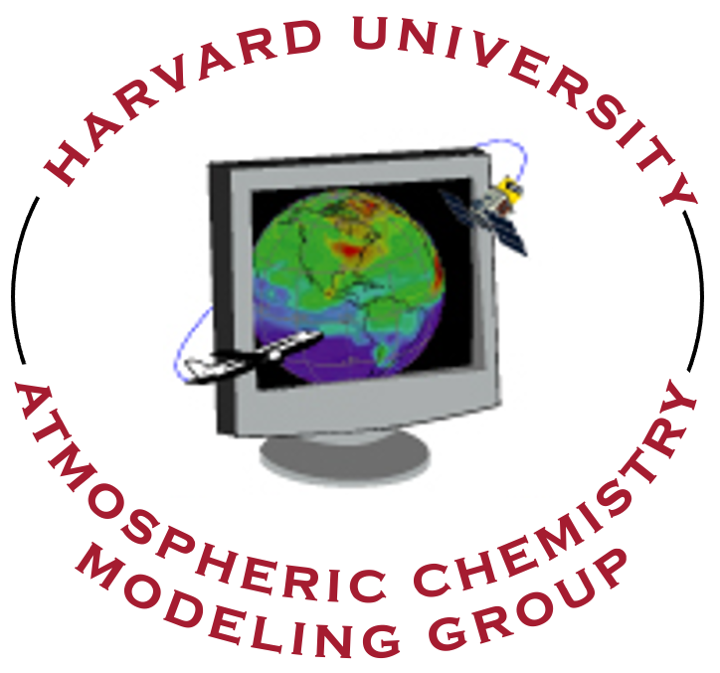 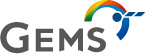 Blended TROPOMI+GOSAT CH4 product using ML to correct retrieval biases
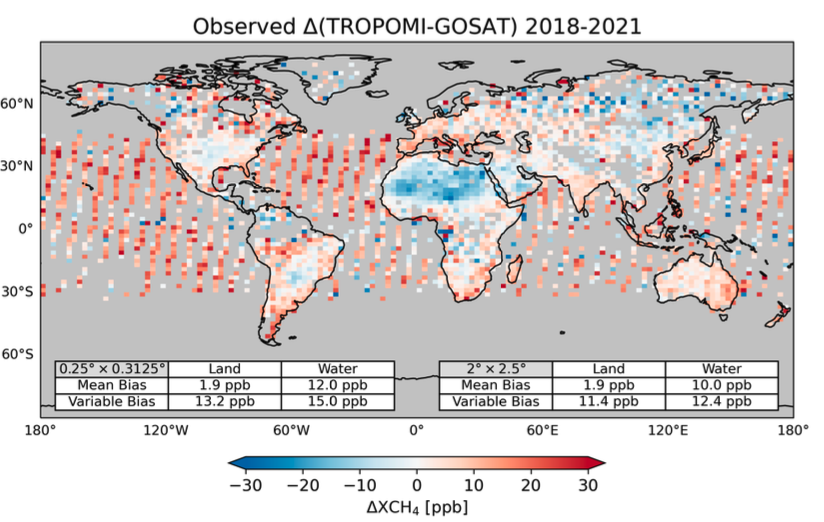 GOSAT: less subject to retrieval biases but coarse
TROPOMI: higher resolution but subject to artifacts that bias the retrieval

Largest corrections associated with coarse aerosol particles, high SWIR surface albedo, across-track pixel index 
Construct a model-ready blended product for inversion
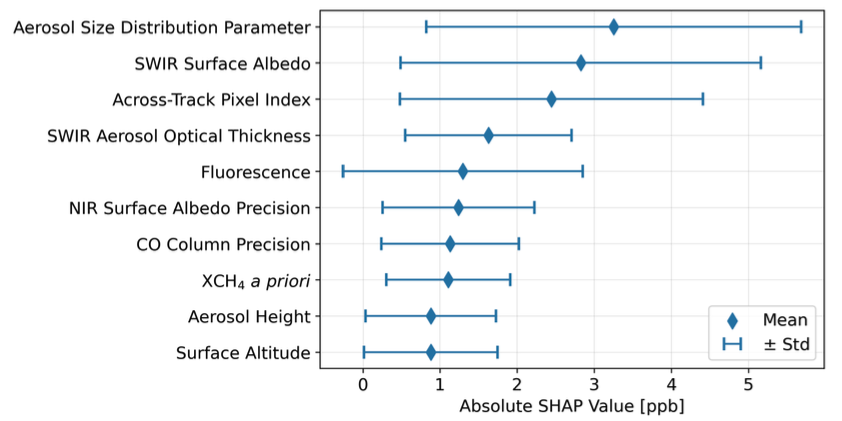 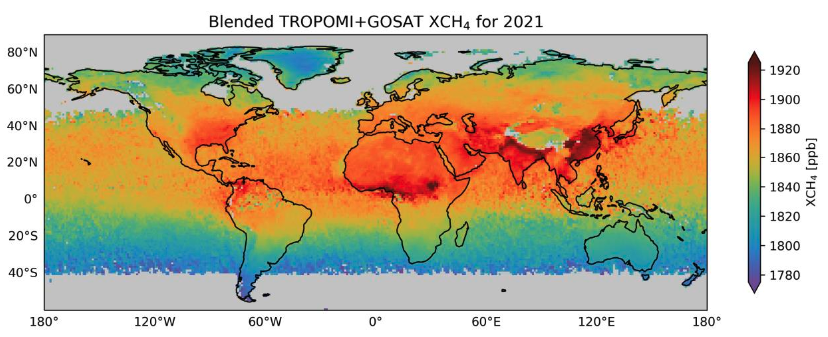 Balasus et al. (2023)
High bias in GEMS NO2 compared to OMI, TROPOMI, Pandora (July 2022 – June 2023)
Comparison at 22 Pandora stations: China/Central Asia  Korea  Japan  Southeast Asia
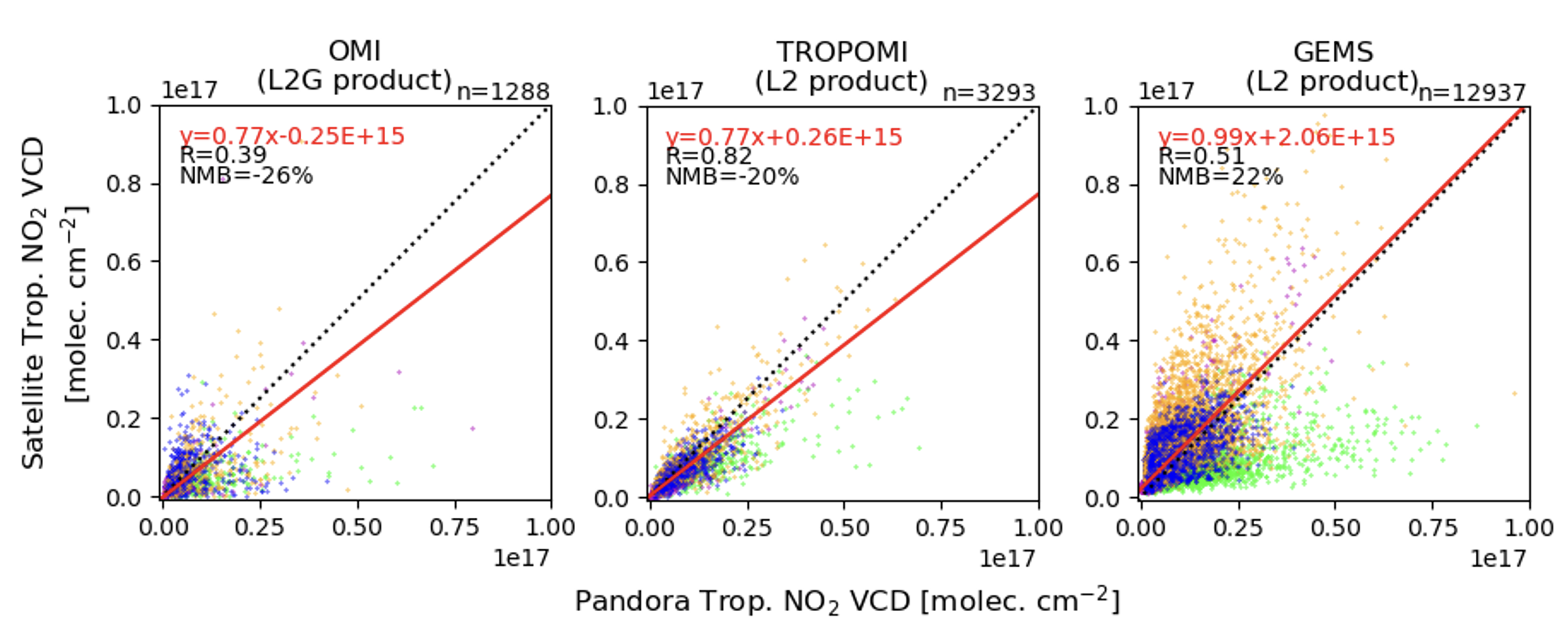 [Speaker Notes: OMI: VCDQF=even integer, XtrackQF=0
TROPOMI: QA>0.75, CF<0.3, SZA<70
GEMS: AlgQF<112, AMFQF<64, FinalQF<1, CF<0.3, SZA<70
Pandora: QF=0,1,10,11]
Precision and spatial coverage enables TROPOMI to serve as reference to correct GEMS
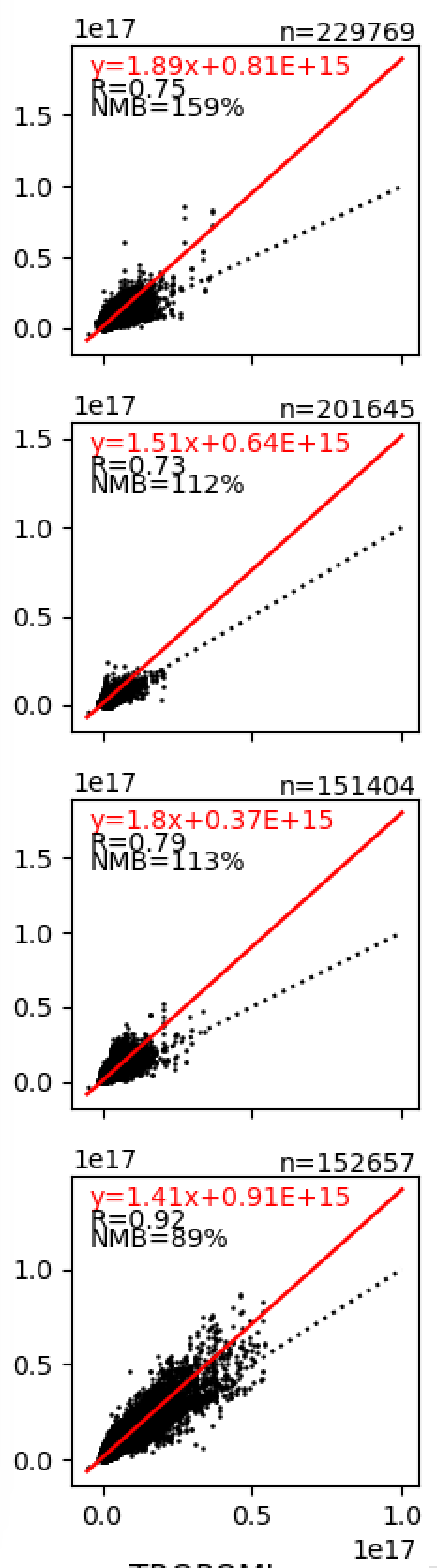 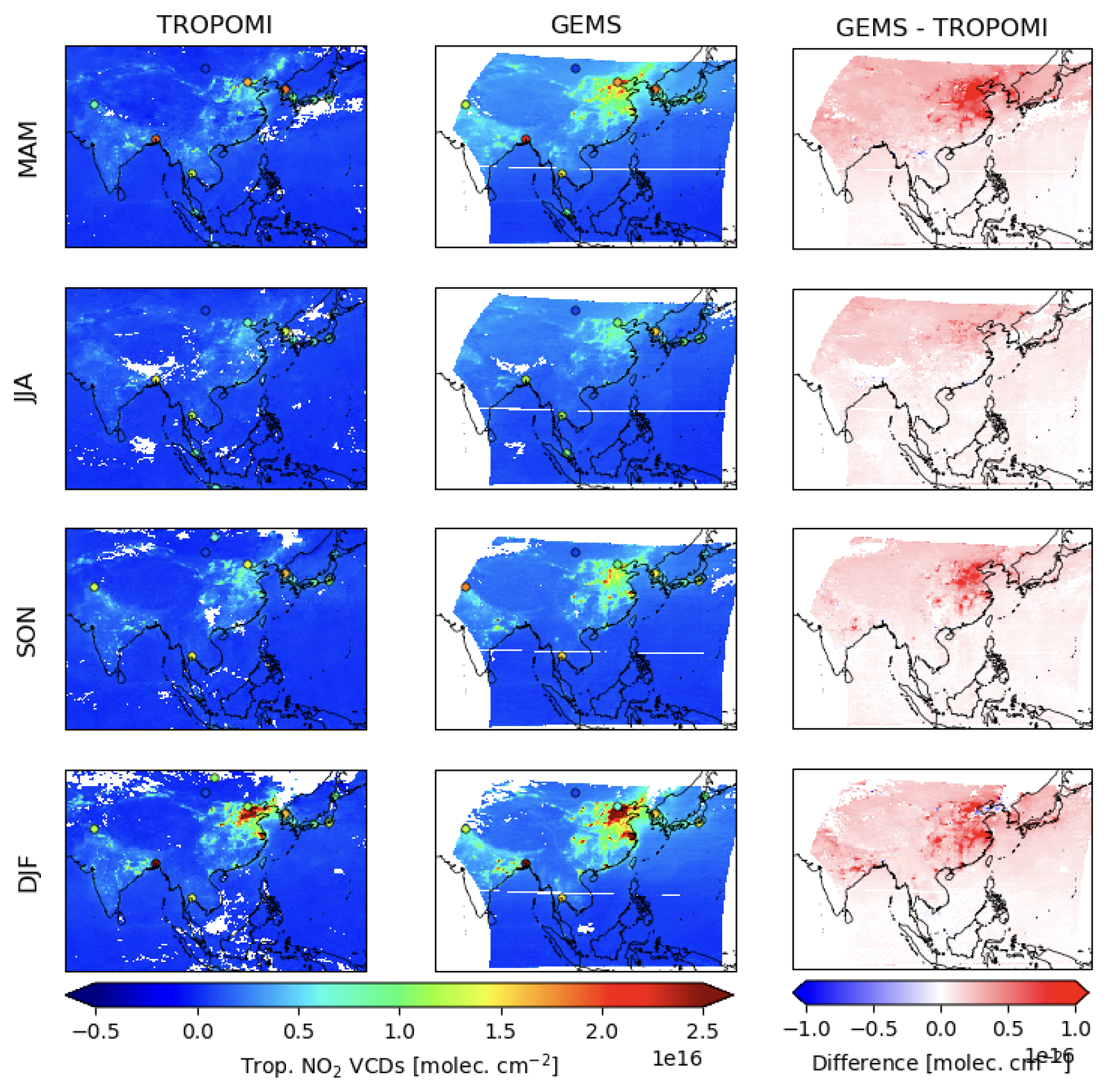 Pandora located in urban areas, less suitable for bias correction

Consistent overestimation (factor of ~2) of GEMS regardless of season
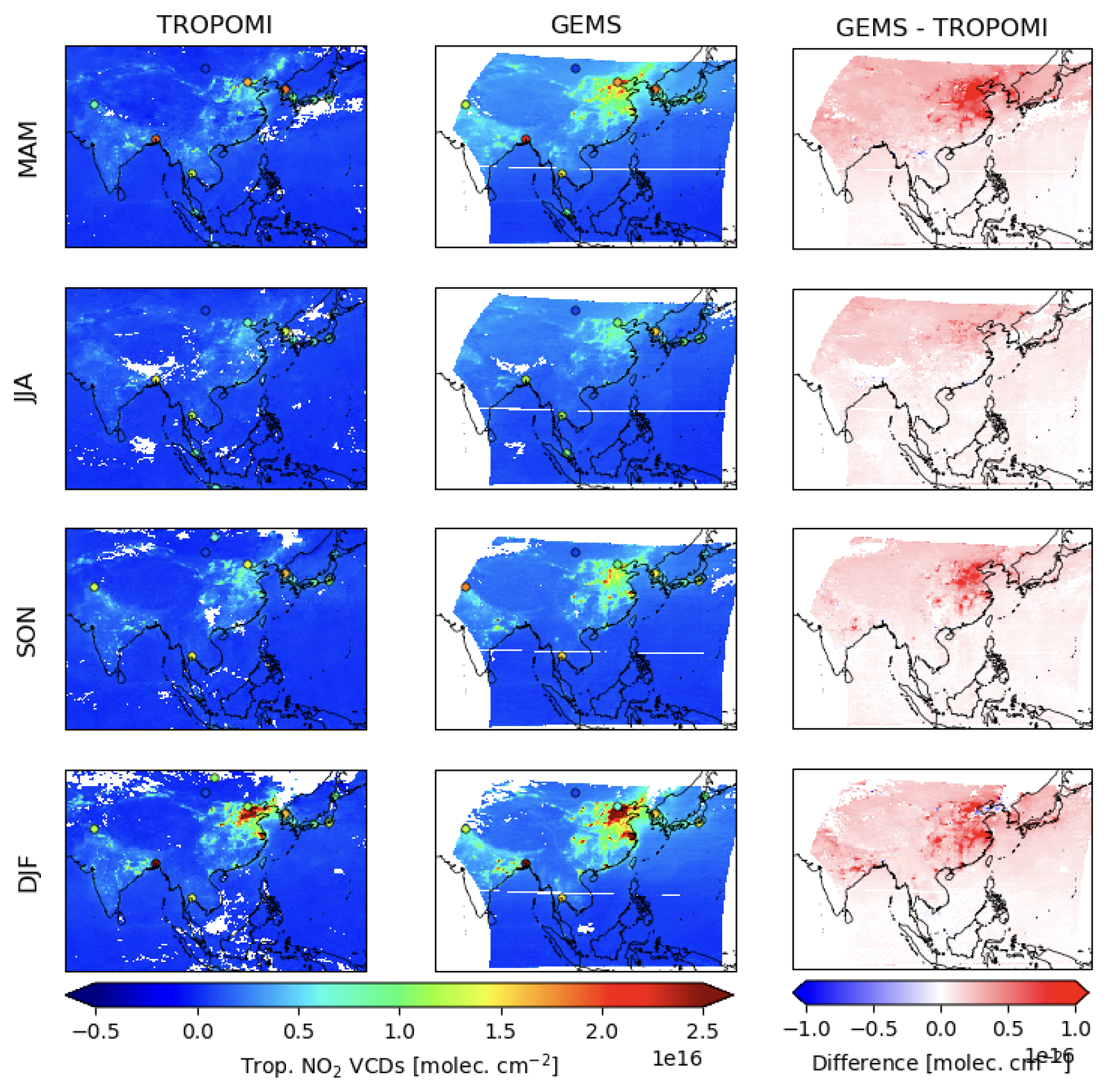 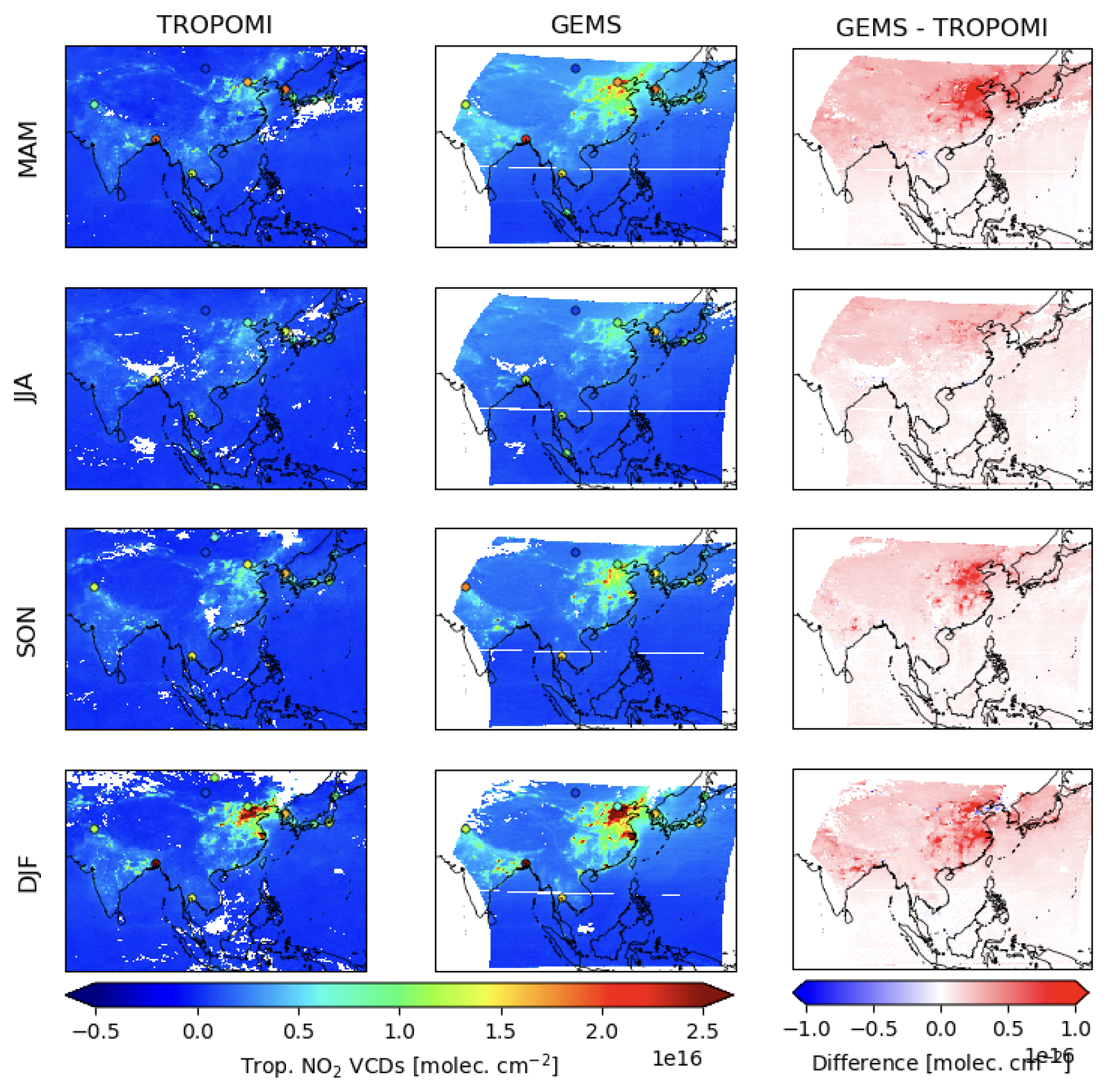 Training ML model to predict Δ(GEMS−TROPOMI)
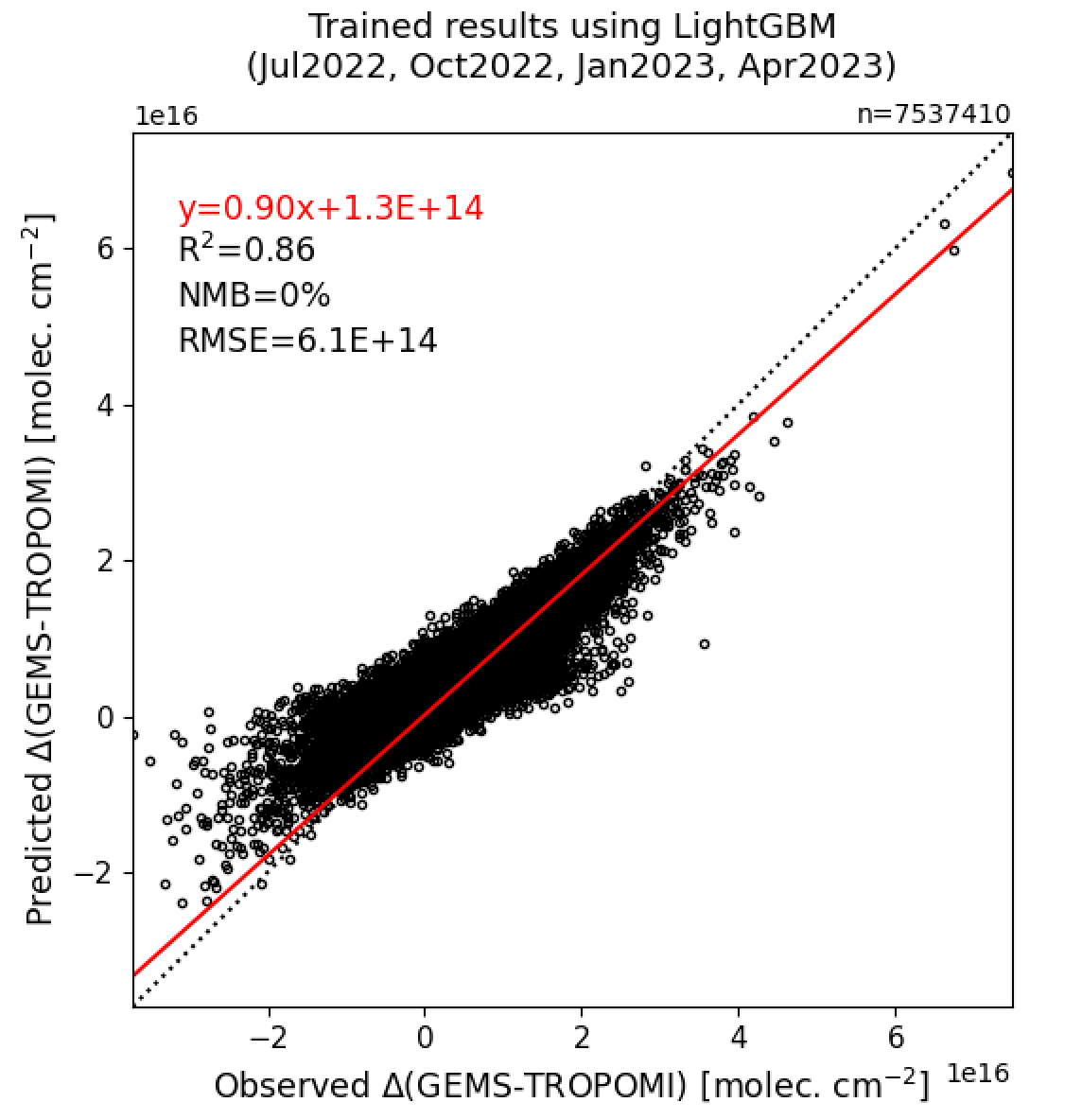 Observed ∆(GEMS-TROPOMI)
Predictor Variables

Solar Zenith Angle
Viewing Zenith Angle
Relative Azimuth Angle
Aerosol Optical Depth
Aerosol Layer Height
Air Mass Factor
O3 Column 
Surface Reflectivity (440 nm)
Single Scattering Albedo
Cloud fraction
Cloud pressure
Stratospheric NO2 VCD
Train ML model (Random Forest, LightGBM, XGBoost, …)
Predict ∆(GEMS-TROPOMI) & apply to GEMS
GEMS+TROPOMI blended product (bias corrected)
AMF associated with largest correction in the blended product
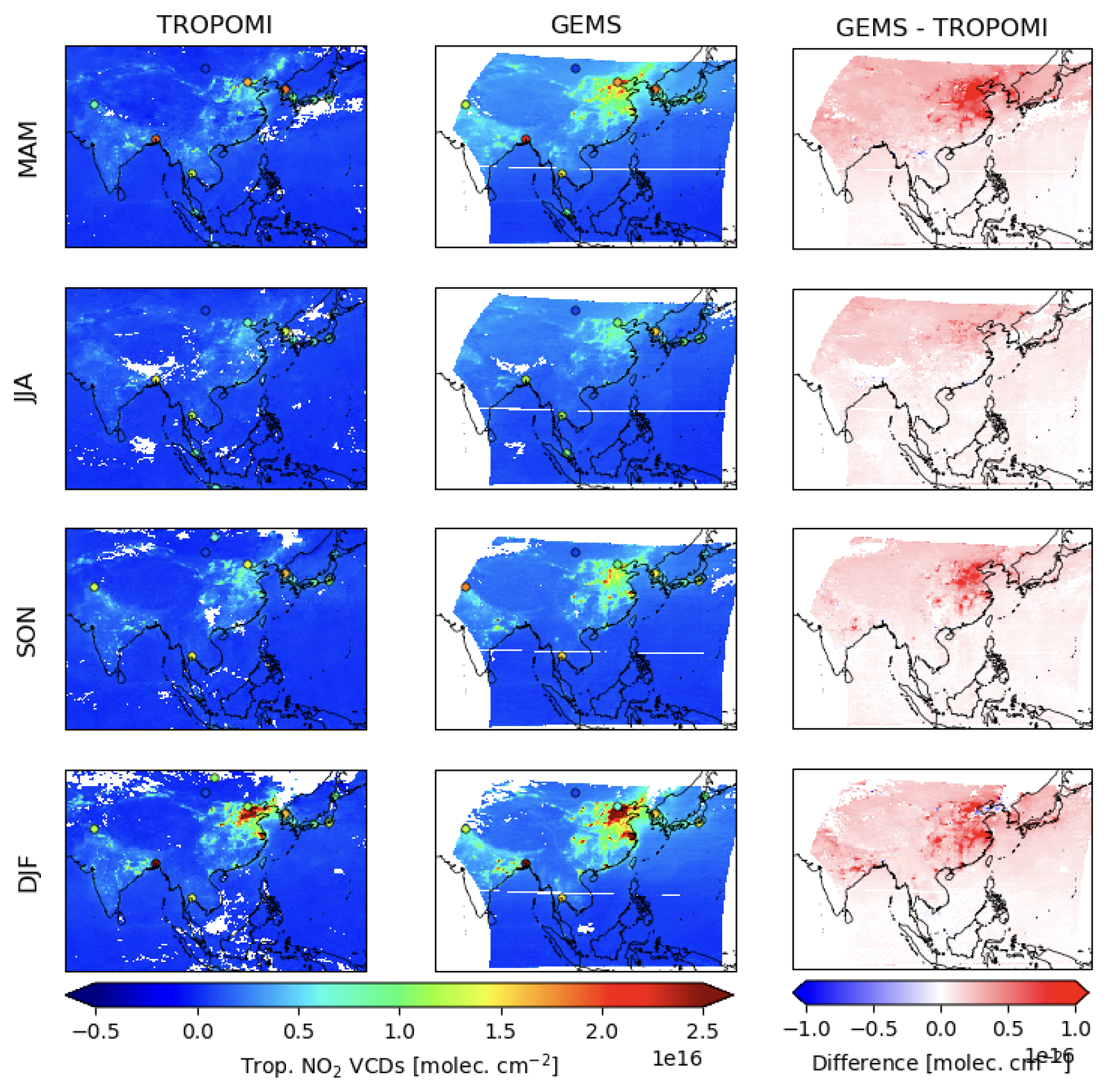 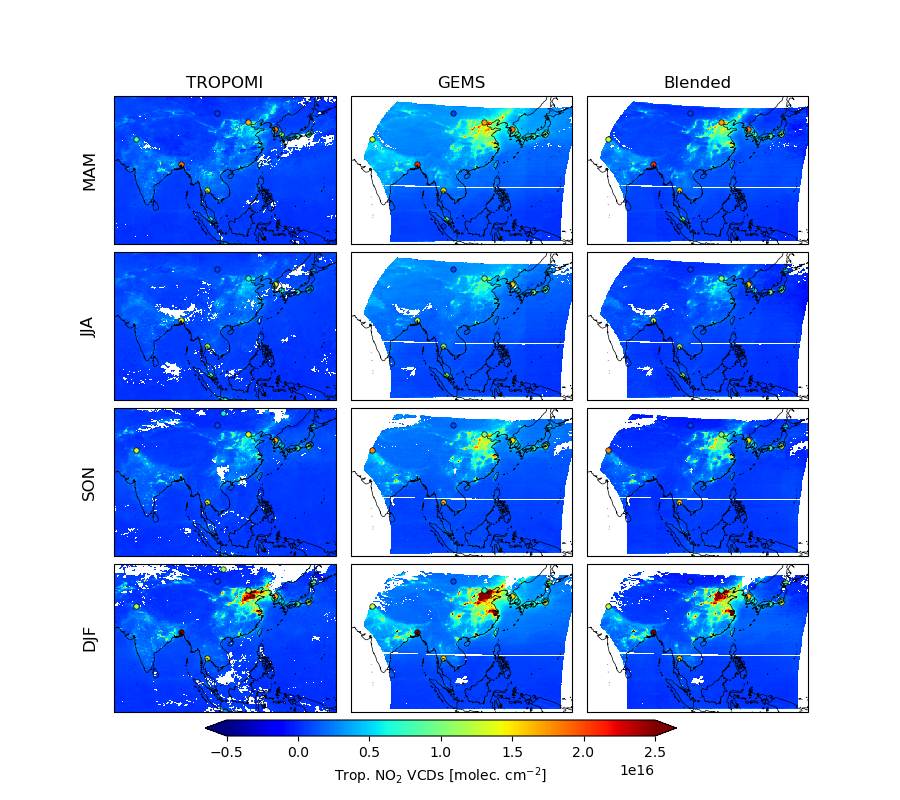 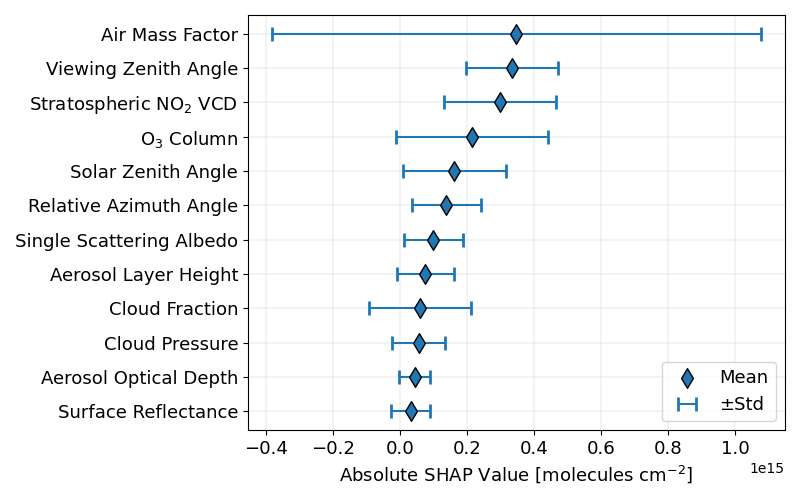 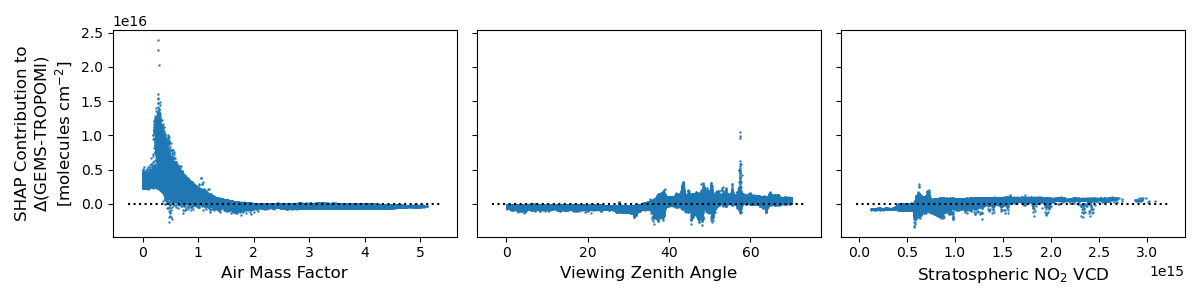 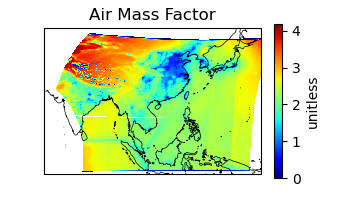 Reconstruction of AMF to reduce biases associated with a priori information
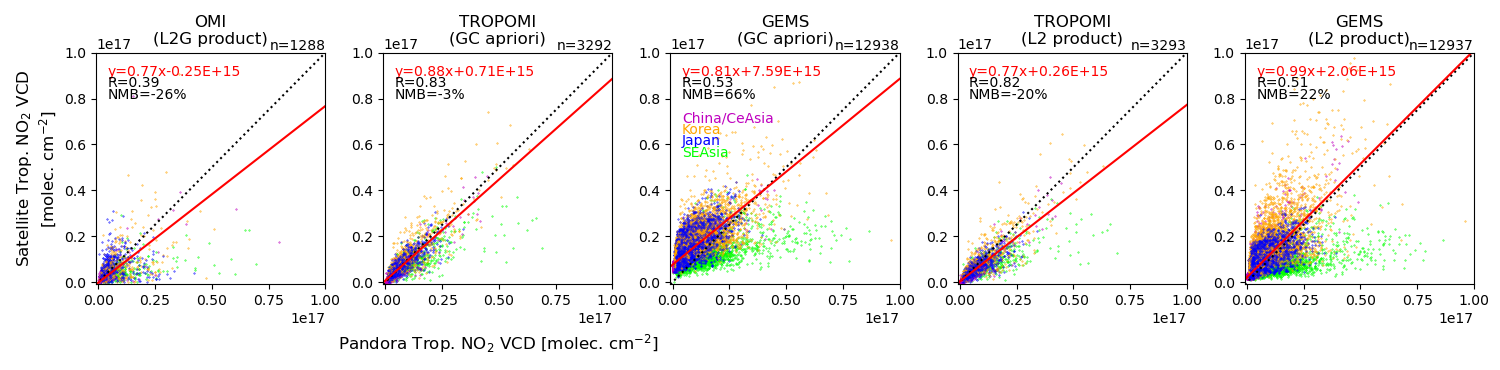 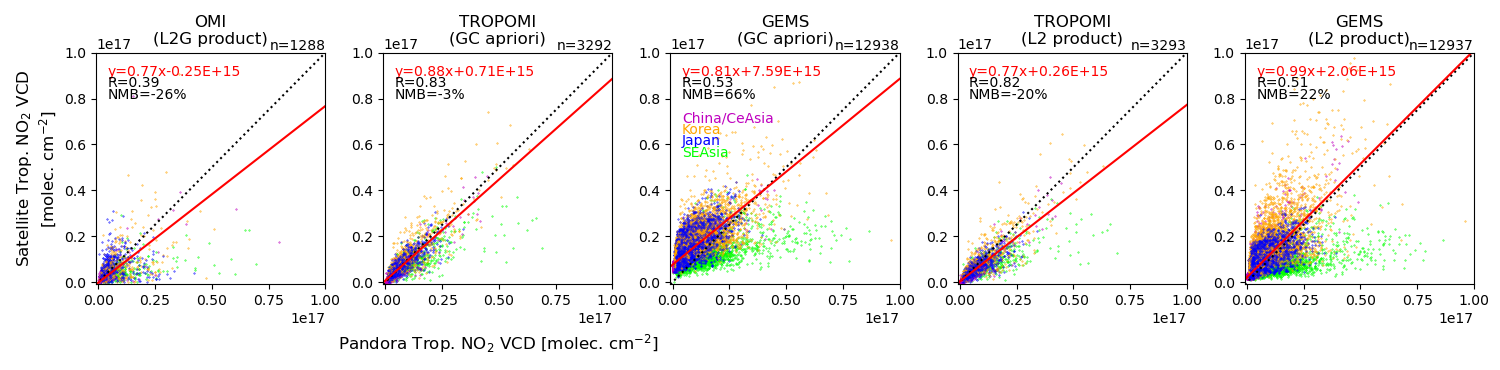 ÷ Air Mass Factor (AMF)
SCDs
VCDs
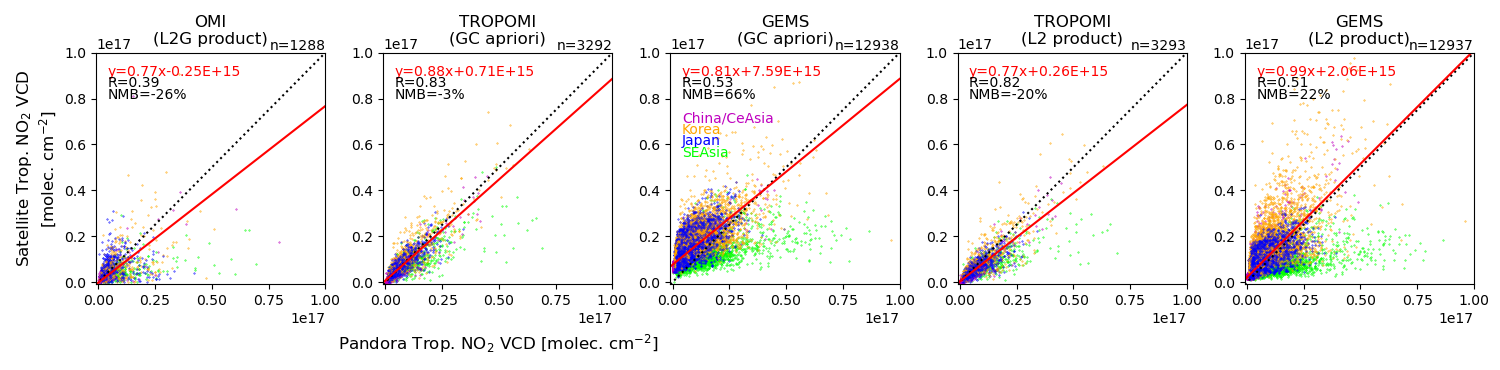 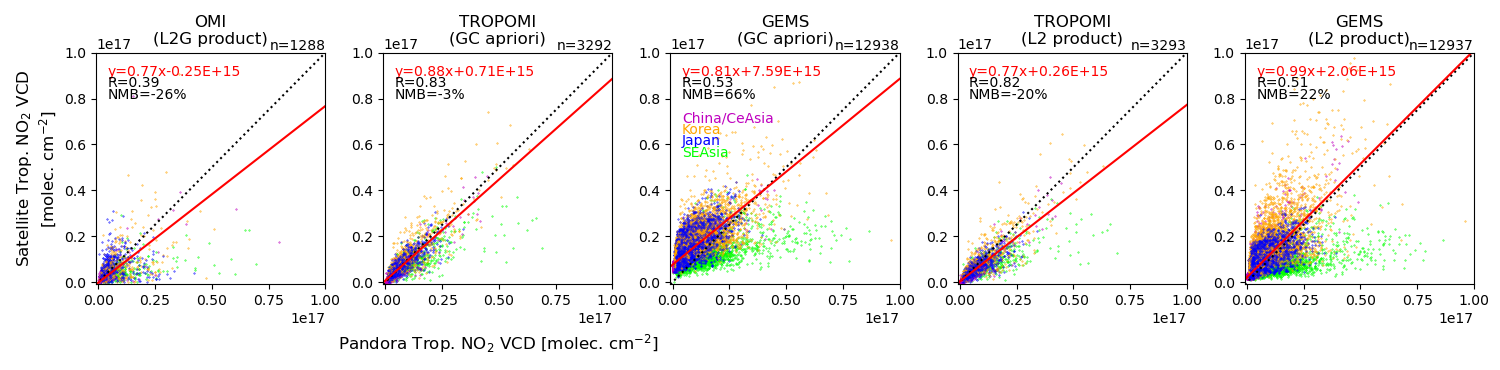 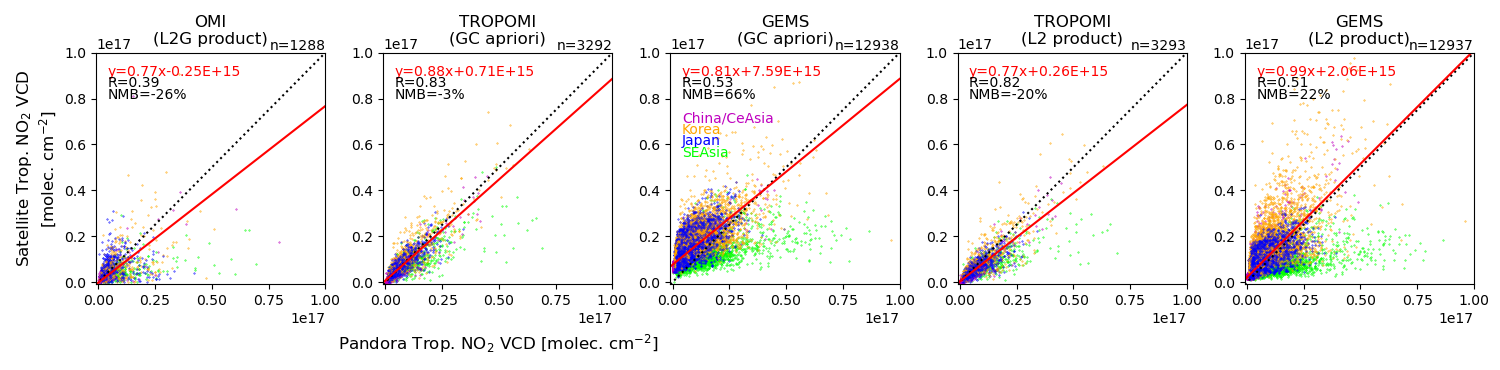 *Provided by Rokjin Park (SNU)
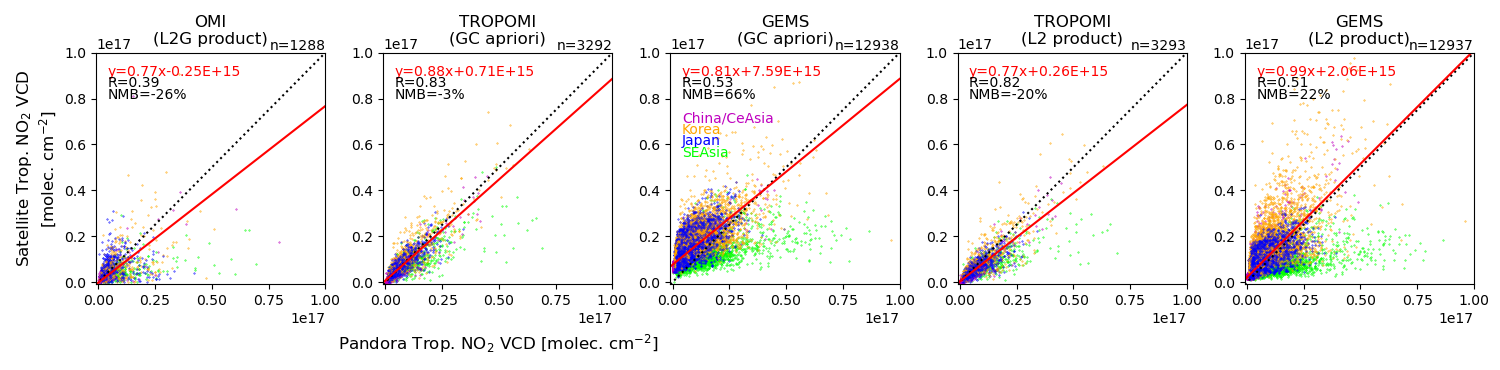 Summary and next steps
Construction of a blended GEMS+TROPOMI product (July 2022 – June 2023) with the resolution of GEMS and the precision of TROPOMI 

ML model corrects high biases in GEMS L2 product with AMF contributing to the largest correction

Large sensitivity found in GEMS VCDs to the AMF (a priori profile)

Produce a new blended product with adjustments for vertical shape factors (usage of common a priori to both GEMS and TROPOMI)

Application of the blended product to inversions and further analyses
email: yjoak@g.harvard.edu
GEMS a priori profiles significantly lower than GEOS-Chem, TM5-MP
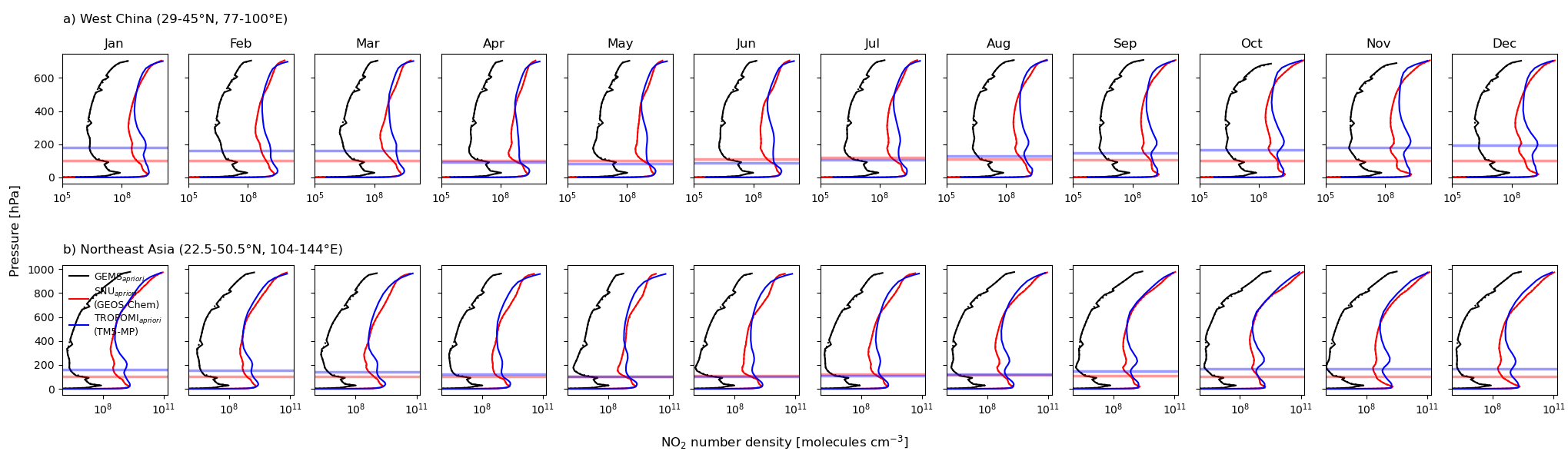 Minor differences in vertical shape factors near surface
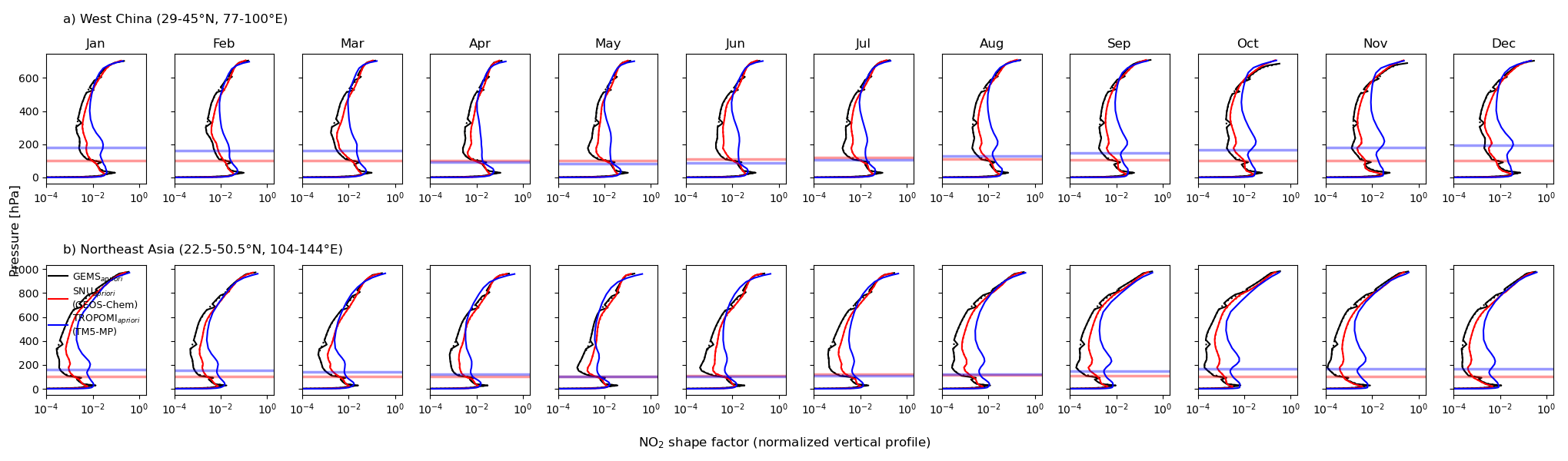 [Speaker Notes: Inclusion of vza uncertainty (precision)
Compare diurnal with pandora and figure out the hourly uncertainty 
Comparison with analytical approach?]